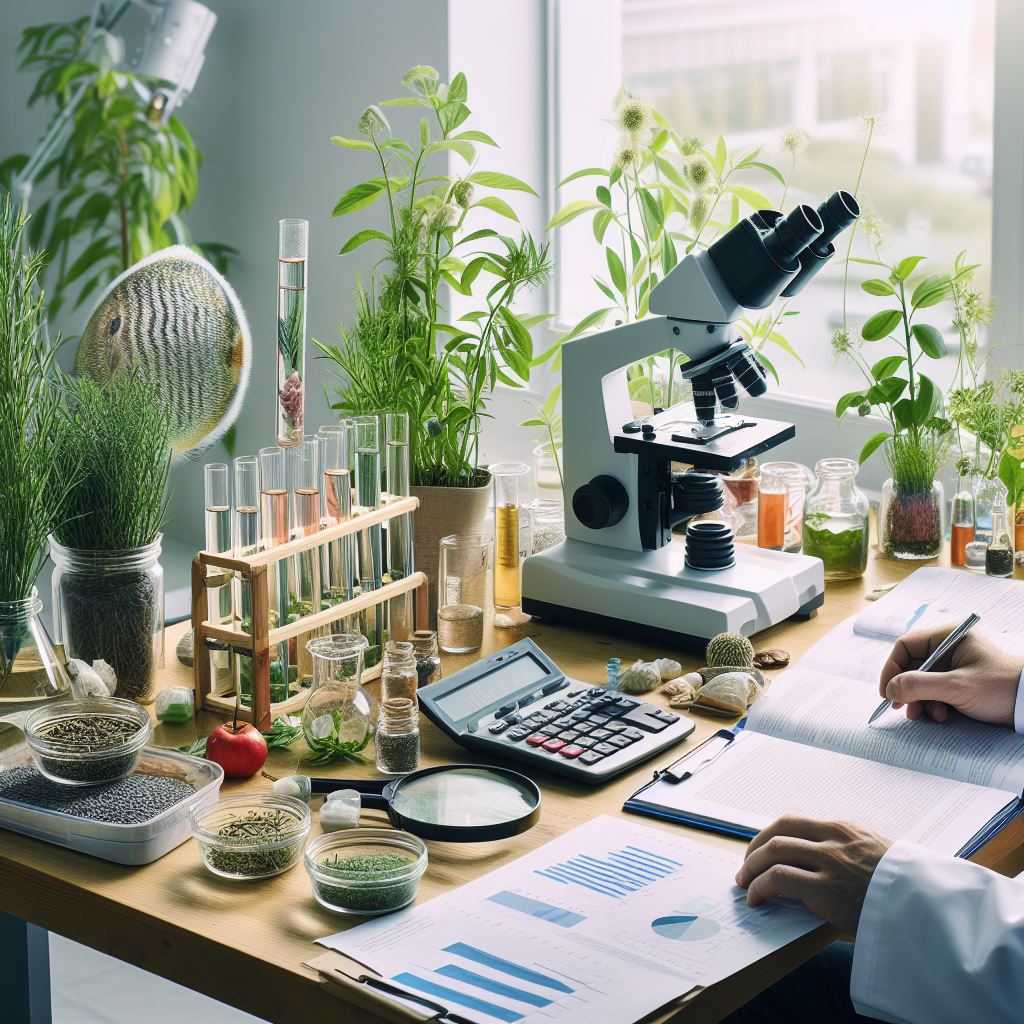 PŘÍPRAVA A PODÁNÍ PROJEKTŮ
Ing. et Ing. Nikola Sagapova, Ph.D.
Interreg Central Europe
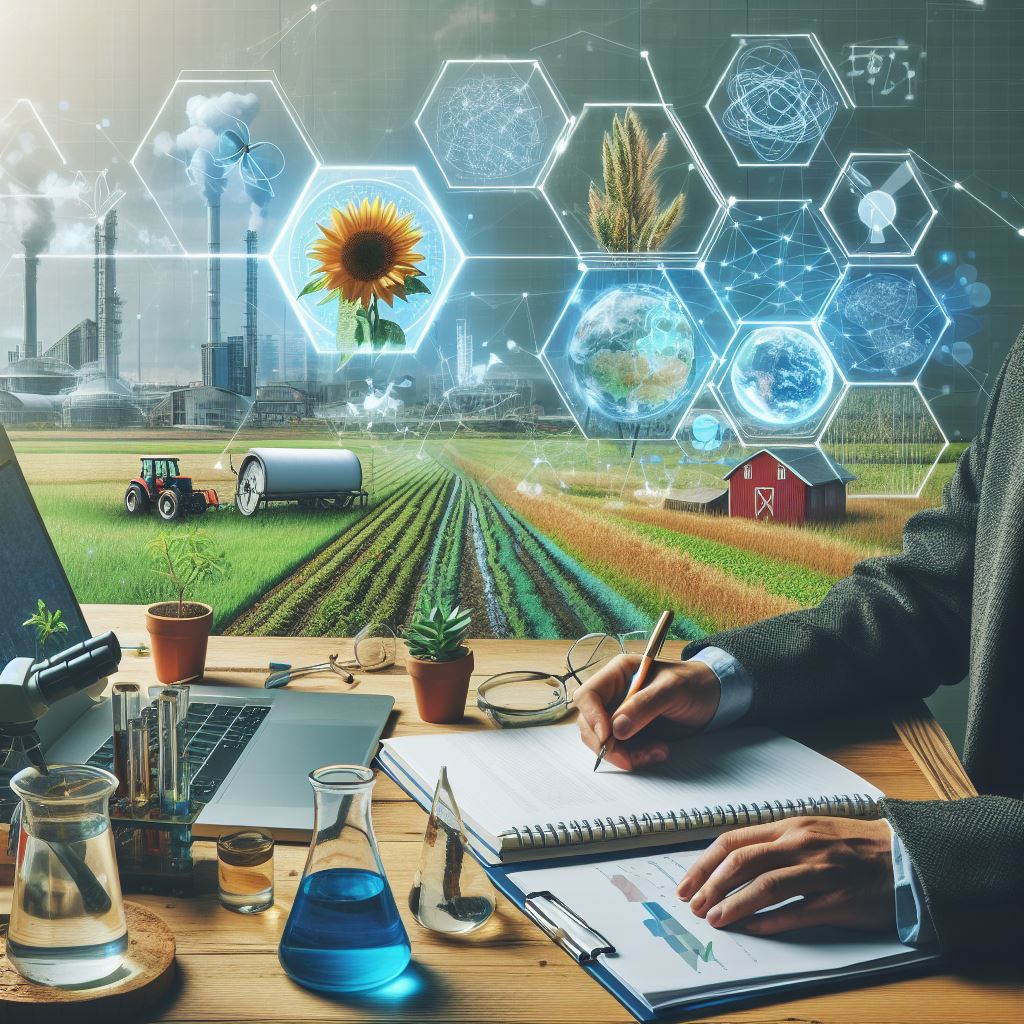 RUDABEST Overcoming Rural-Urban Divide by Accelerating the uptake of BioEconomy SoluTions
iniciace a zavádění řešení pro kolaborativní cirkulární bioekonomiku propojením činností a zdrojů venkova-města  cílený transfer znalostí a aktivit
partnerství na úrovni čtverné šroubovice (univerzity, firmy, vláda, občané) + mezinárodní spolupráce  vytvoření specifických nástrojů a výstupů zaměřených na skupiny stakeholderů (plány transferu, brožury, průvodce, podklady a reporty pro politiky…)
podpora a rozvoj zainteresovaných regionů
Implementace inovativních řešení
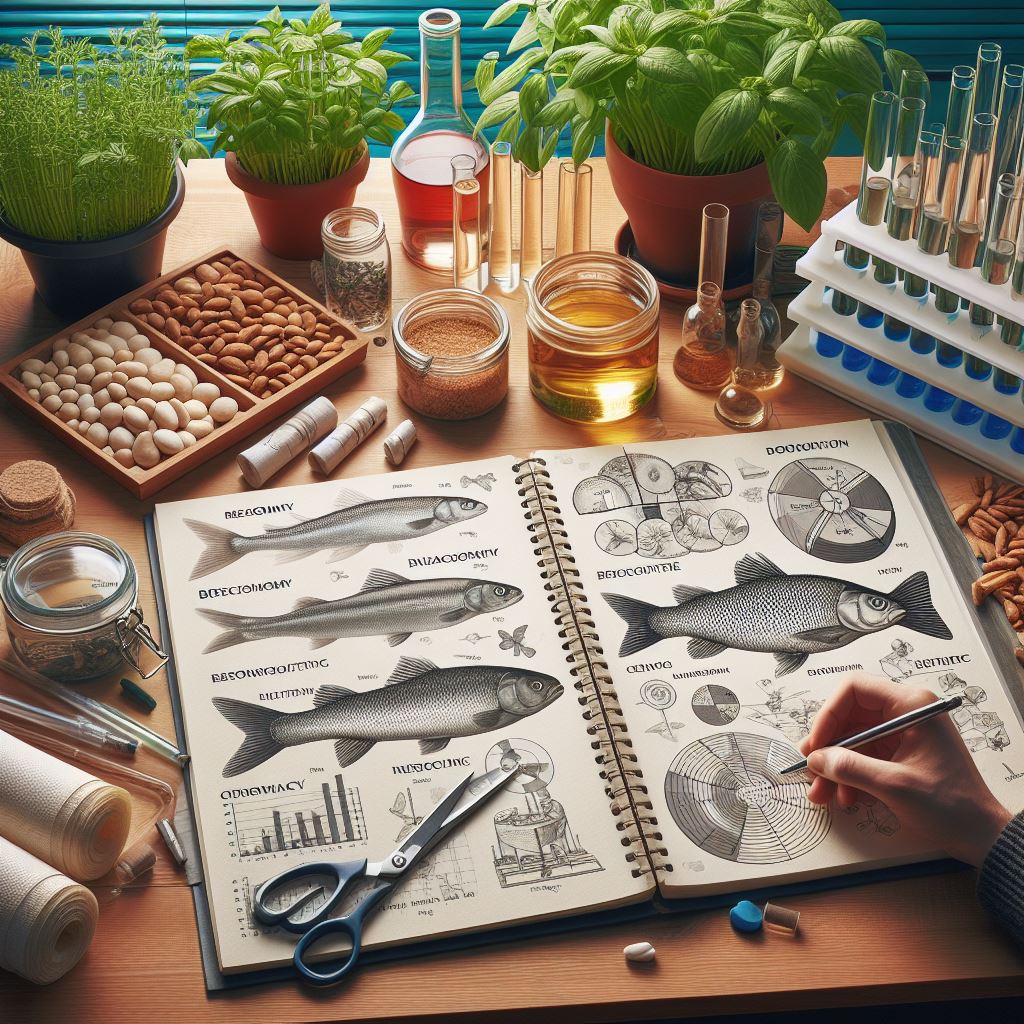 NAZV
Integrace principů udržitelnosti a cirkularity  v systému produkce potravin v České republice
zvýšení efektivity využití zdrojů (hnojiv, krmiv a surovin) pro výrobu potravin
optimalizace systému produkce potravin  snížení produkce odpadních živin, vedlejších produktů, odpadů a jejich efektivnější využití
diversifikace produktů a lepší ekonomické zhodnocení
kvantifikace environmentálních přínosů a dopadů při zavedení principů SD a CRKL
příklady dobré praxe, překážky a potenciál pro zavedení principů udržitelnosti a cirkularity
JU, Nutrin, Esox, Zemědělské služby Dynín
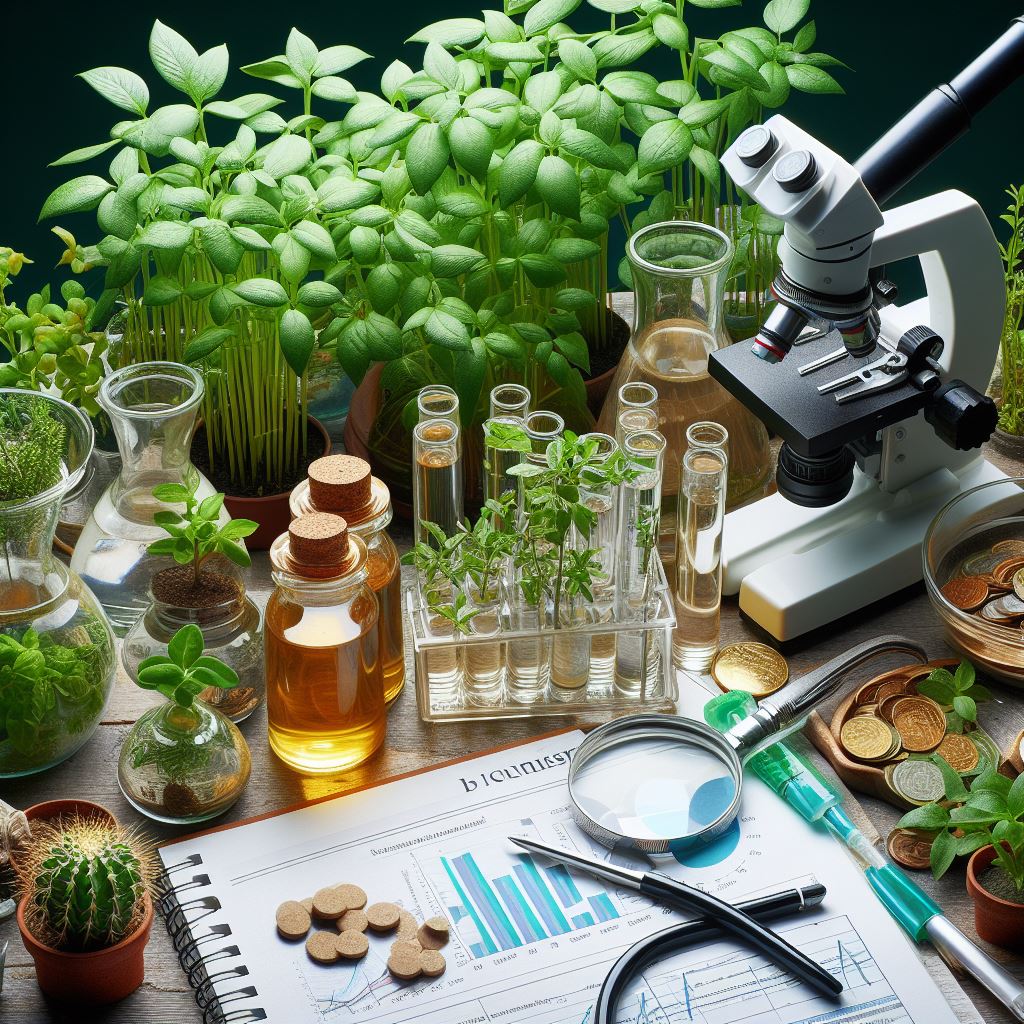 NAZV
Využití potenciálu konopí v potravinářství   a veřejném stravování v ČR
potenciál konopného semínka v potravinářství a veřejném stravování, analýza hodnotového řetězce + vhodných odrůd konopí, potenciál substituce tradičních ingrediencí a potravin alternativou z konopí, evaluace systému veřejného stravování s ohledem na zavádění nových potravinových složek do jídelníčků a výživových tabulek, vývoj vysoceproteinové potraviny, analýza předpokladů a bariér pro praktické aplikace, vnímání konopných potravin a produktů potenciálními spotřebiteli
- JU, ČZU, Czechemp; VÚPP